ÖLÇME DEĞERLENDİRME VE
SINAV HİZMETLERİ GENEL MÜDÜRLÜĞÜ
ÖLÇME, DEĞERLENDİRME VE SINAV HİZMETELERİ GENEL MÜDÜRLÜĞÜ 

ORTAK 
SINAV   İŞ VE İŞLEMLERİ
<number>
SINAV EVRAKININ SINAV BİNALARINA ULAŞTIRILMASI
ÖLÇME DEĞERLENDİRME VE
SINAV HİZMETLERİ GENEL MÜDÜRLÜĞÜ
Şehir İçi Sınav Evrakı Nakil Kuryesi, kendi dağıtım/toplama grubuna giren binaların (HAT) sınav evrakını kapalı olarak Sınav Merkezi Yöneticisinden sınav günü sınavın başlama saatinden  en az 2 saat önce imza karşılığında teslim alır.
Sınav evrakını, Sınav Merkezi tarafından sağlanan araç ve önlemlerle sınavın başlama saatinin 2 saat öncesinden başlayarak, belirlenen HAT üzerinde ilgili dağıtım/toplama grubuna giren binaların Bina Sınav Yürütme Komisyonuna, sınav yapılacak binada imza karşılığında teslim eder

Sınav evrakı binada, Bina Sınav Yürütme Komisyonu dışında hiç kimseye teslim edilemez.
<number>
İL/İLÇE MÜDÜRLÜKLERİ
Sevkiyatta, şehir içi nakil görevlileri yanında 1 (bir) güvenlik görevlisi bulundurulacaktır.

 Sınav öncesi, sınavın uygulanması ve sınav sonrası aşamalarda güvenlik önlemlerinin alınması için kolluk kuvvetleri ile gerekli iş birliği yapılacaktır.

    Sınav yapılacak okul binalarına ilişkin değişiklikler yazılı olarak Ölçme Değerlendirme ve Sınav Hizmetleri Genel Müdürlüğüne bildirilecek ve sınavlarda bu duruma ilişkin gerekli tedbirler bölge sınav yürütme komisyonu tarafından alınacaktır.
<number>
İL/İLÇE MÜDÜRLÜKLERİ
Bina sınav sorumluları görevli oldukları binalarda sınavın usulüne uygun olarak gerçekleşmesi için gerekli tedbirleri alarak, sınavdan sonra Bina Sınav Komisyon Başkanı ile birlikte MEBBİS Sınav İşlemleri Modülüne hazırlayacakları raporları gireceklerdir.
<number>
İL/İLÇE MÜDÜRLÜKLERİ
Sınavlarda görevlendirilecek öğretmenlerin kendi okulları ve branşları haricinde görevlendirilmelerine dikkat edilecektir.,

    Ortak sınavların yapıldığı günlerde sınavların yapıldığı okulda ders yapılmayacaktır. Ancak ortak sınavlarda görevli olmayan o okulun öğretmenleri de (o gün dersi olan) sınavların yapıldığı gün, en geç saat 08.30’da kendi okullarında hazır bulunacaklardır. Bina sınav komisyonu sınav başladıktan sonra görevine ihtiyaç duyulmayan öğretmenlerin okuldan ayrılmasına izin verecektir.

    Özel durumları nedeniyle (bina değişikliği vb.) kendi okullarında sınava giremeyen ve sınava girebilmeleri için bütün öğrencileri bir başka okula yerleştirilen okul idarecilerinden en az birinin bu sınavın gerçekleştirileceği okulda, bina sınav komisyonunda görevlendirilmesine dikkat edilecektir (Bu öğrenciler için önceden basılmış sınav evrakı geçerli olacaktır.).
<number>
İL/İLÇE MÜDÜRLÜKLERİ
Özel okullarda yapılacak sınavlar için Bakanlığımız kadrolu öğretmenlerinin bina sınav komisyonu, salon başkanı, gözetmen olarak görevlendirilmeleri ve sınav yapılan özel okulun yöneticilerinden olmak üzere en az iki idarecinin de bina sınav komisyonuna yardımcı olacak şekilde binada bulunması sağlanacaktır.

    Aynı bina ve aynı bahçede eğitim veren ortaokullarda yapılacak ortak sınav uygulamasında, öğrencilerin sınavda dikkatlerinin dağılmaması ve sınavın sorunsuz tamamlanabilmesi için gerekli her türlü tedbir alınacaktır.
<number>
İL/İLÇE MÜDÜRLÜKLERİ
Naklen yer değişikliği ve benzeri hallere bağlı zorunlu ikamet değiştiren, başka il ve ilçelerdeki okullara nakil olan ve/veya ailesi tarım işçisi olarak çalışan öğrencilerin durumları, Rehberlik Araştırma Merkezleri (RAM) tarafından sisteme işlenemeyen, sınavda özel hizmet alması gereken öğrencilerin durumları, yurt dışında Bakanlığımıza bağlı olmayan okullarda öğrenim gören 8. sınıf öğrencilerinden sınava girme talebinde bulunanların durumları ve Açık Öğretim Ortaokulu öğrencilerinden sınava girme talebinde bulunanların durumları da millî eğitim müdürlükleri tarafından değerlendirilerek, bulundukları il ve ilçelerdeki sınav merkezlerinin yedek salonlarında, evde ve hastanede gerekli tedbirler alınarak sınava alınmaları sağlanacaktır.
<number>
İL/İLÇE MÜDÜRLÜKLERİ
Her bir ders sınavı için sınav salonlarına yirmişer öğrenci yerleştirilip sıralara tek tek oturtulması; ancak sınav salonlarına (sınıflarına) yirmişer sıranın sığmadığı özel ya da devlet okullarının bulunduğu sınav merkezlerinde iki farklı salon planlaması ve yeni planlamaya göre yeteri kadar öğretmenin görevlendirilmesi; sınava girecek öğrencilerin sınav evrakları aynı sınav poşetine konularak bina sınav komisyonuna teslimi sağlanacaktır. 
    Özel eğitim uygulama okulları (merkezleri) ve bu okulların programını uygulayan özel eğitim sınıflarında öğrenimlerini sürdüren orta veya ağır zihinsel engelli öğrenciler ile ağır otistik öğrenciler ortak sınavlardan muaf tutulacak; öğrencilerin muafiyetleri e-okul sistemine işlenecek; bu durumda olan öğrencilerin ortak sınav yazılıları için yerleştirmeleri yapılmış olsa dahi ilçe sınav yürütme komisyon kararı ile sınava alınmayacaklardır.
<number>
ÖLÇME DEĞERLENDİRME VE
SINAV HİZMETLERİ GENEL MÜDÜRLÜĞÜ
OKUL MÜDÜRLÜKLERİ
Okul Müdürlüklerince; 
 
Sınavlarla ilgili olarak velilere ve öğrencilere sınavda dikkat edilmesi gereken hususlar hakkında gerekli bilgilendirilmeler yapılacaktır.
Sınav öğrenci yoklama listelerinin e-okul sisteminden alınarak, öğrencilerin görebilecekleri yerde ilan edilmesi sağlanacaktır.

Öğrenciler yanlarında sözlük, hesap cetveli, hesap makinesi, çağrı cihazı, cep telefonu, telsiz, radyo gibi iletişim araçları ile her türlü bilgisayar özelliği taşıyan cihazları bulundurmamaları hususunda uyarılacak; sınav yapılacak olan salonların (sınıfların) duvarlarında eğitime yardımcı materyallerin görülmemesi için gerekli tedbir alınacaktır.

Öğrenciler, saat 08.30'dan itibaren sınıf öğrenci yoklama listelerinde belirtilen salonlara alınmaya başlanacaktır.
<number>
ÖLÇME DEĞERLENDİRME VE
SINAV HİZMETLERİ GENEL MÜDÜRLÜĞÜ
OKUL MÜDÜRLÜKLERİ
Sınav yapılan okulda sınavda görevli olan öğretmenler, sınav görevi olmayan ancak sınavın yapıldığı okulun kadrolu/ücretli öğretmenlerinin dışındaki kişi ve öğrenci velilerinin sınav salonlarının bulunduğu binalara girişlerine izin verilmeyecektir. 

Her dersin sınav evrakları ayrı ayrı poşetlenmiş ve üzerindeki etikette ait olduğu ders belirtilmiştir. Her sınav için o derse ait sınav evrakı poşeti süresi içerisinde açılıp kapatılacaktır. Farklı sınava ait sınav evrakının bulunduğu poşetler, kendi sınav saati haricinde kesinlikle açtırılmayacaktır.

Her dersin sınavı başladıktan sonra, ilk on beş dakika içinde gelen öğrenciler sınava alınacak, bu öğrencilere ek süre verilmeyecektir.
<number>
ÖLÇME DEĞERLENDİRME VE
SINAV HİZMETLERİ GENEL MÜDÜRLÜĞÜ
OKUL MÜDÜRLÜKLERİ
Okullarda güvenlik görevlileri tarafından üst araması yapılmayacaktır. Ancak sınav evrak kutularının açılması sırasında her okulda bir kolluk personeli bulunacaktır.

     Salon görevlileri, sınava giren öğrencilerin kitapçık türlerini cevap kâğıdına doğru kodladıklarını kontrol edecek ve kitapçık türlerini sınıf yoklama listesine doğru ve eksiksiz olarak yazacaktır. Sınav öncesinde bu hususun, bina sınav sorumluları tarafından sınav görevlilerine bildirilmesi sağlanacaktır.

    Her bir ders yazılısı poşetinin içerinden çıkan salon yoklama listesi, her ders sınavının ilk yirmi dakikası tamamlandıktan sonra, sınava girmeyen öğrenci bilgileri bölümüne “GİRMEDİ” şeklinde yazılması sağlanacaktır.
<number>
ÖLÇME DEĞERLENDİRME VE
SINAV HİZMETLERİ GENEL MÜDÜRLÜĞÜ
OKUL MÜDÜRLÜKLERİ
Mazeretlerini sınavlardan önce bildiren ve sınav günü mazeretli/mazeretsiz olarak ortak sınavlara girmeyen veya yedek salonda sınavlara giren öğrencilerin bilgilerini sınavların yapıldığı gün her bir ders yazılısından sonra veya son ders yazılısının ardından e-Okul sistemine işleyecektir. Mazeret sınavına katılması uygun görülen öğrencilerin bilgileri, sınavlar tamamlandıktan sonra e-Okul sistemine 5 takvim günü içinde girilecektir.

Okulların e-Okul sistemine 5 takvim günü içinde giriş yapıp yapmadıkları İlçe Milli Eğitim Müdürlükleri tarafından kontrol edilecektir.
<number>
ÖLÇME DEĞERLENDİRME VE
SINAV HİZMETLERİ GENEL MÜDÜRLÜĞÜ
OKUL MÜDÜRLÜKLERİ
<number>
ÖLÇME DEĞERLENDİRME VE
SINAV HİZMETLERİ GENEL MÜDÜRLÜĞÜ
SALON GÖREVLİLERİ
Salon görevlilerince;

   Sözlük, hesap cetveli, hesap makinesi, çağrı cihazı, cep telefonu, telsiz, radyo gibi iletişim araçları ile her türlü bilgisayar özelliği taşıyan cihazları öğrencilerin yanlarında bulundurmamaları sağlanacaktır. 

   Her dersin sınavının başlamasını takip eden ilk on beş dakika içerisinde sınav salonuna gelen öğrencileri sınava alınacak; fakat bu öğrencilere sınav bitiminde ek süre verilmeyecektir. 

    Her dersin sınavının ilk yirmi dakikalık süresi içerisinde öğrencilerin sınav salonunu terk etmemeleri sağlanacak (sağlık durumu nedeniyle terk edenler hariç), ilk yirmi dakikalık zaman dilimi tamamlandıktan sonra, sınavı tamamlayan veya isteyen öğrencinin çıkmasına izin verilecektir.
<number>
ÖLÇME DEĞERLENDİRME VE
SINAV HİZMETLERİ GENEL MÜDÜRLÜĞÜ
SALON GÖREVLİLERİ
Her dersin sınavının ilk on beş dakikası tamamlandıktan sonra, sınava girmeyen öğrencilerin sınıf öğrenci yoklama listesi ve cevap kâğıdındaki “SINAVA GİRMEDİ” bölümü kurşun kalemle kodlanacaktır.
   Sınav esnasında öğrencilerin cevap kâğıtlarını diğer öğrencilerin göremeyeceği şekilde bulundurmaları sağlanacak; kopya çektiği belirlenen öğrenci dışarı çıkarılacak ve öğrenci yoklama listesinde bulunan tutanak bölümüne durum işlenecektir .Bu öğrencinin ilk 20 dakika binayı terk etmesine izin verilmeyecektir.
   Öğrenci yoklama listesi içerisindeki  salon oturma düzeni alanı doğru ve eksiksiz olarak doldurulacaktır.
   Son beş dakika kala sınavına devam eden öğrencilerin sınav süresi tamamlanana kadar sınıflarında kalması; ayrıca özel hizmet alması gereken  öğrenciler hariç sınav tamamlanana kadar sınıfta en az iki öğrencinin bulunması sağlanacaktır.
<number>
SALON GÖREVLİLERİ
ÖLÇME DEĞERLENDİRME VE
SINAV HİZMETLERİ GENEL MÜDÜRLÜĞÜ
Öğrenciye ait cevap kağıdındaki, salon başkanı ve gözetmenin kontrol ettiğine dair bölüm salon başkanı ve gözetmen tarafından silinmez kalem ile imzalanacaktır.
 Sınav süresi bitiminde sınav durdurulacak; cevap kâğıtları toplanacak; sınıf öğrenci listesi ile karşılaştırarak eksik olup olmadığı, zarar görüp görmediği kontrol edilecektir. Sınıf öğrenci yoklama listesi, sınav evrakını teslim eden öğrenciye silinmez kalem ile imzalattıracaktır.
   Cevap kâğıdında öğrencinin imzasının olup olmadığı ve kitapçık türünün doğru kodlanıp kodlanmadığı kontrol edilecek ve doğru kodlamayan öğrenci uyarılacaktır.
   Sınava, yedek sınav evrakı kullanarak alınan öğrencilerin cevap kâğıtları boş olarak geleceğinden bu durumda olan öğrenci bilgilerinin cevap kâğıdına öğrenci tarafından doğru ve eksiksiz olarak kodlanması sağlanacaktır.
<number>
ÖLÇME DEĞERLENDİRME VE
SINAV HİZMETLERİ GENEL MÜDÜRLÜĞÜ
SALON GÖREVLİLERİ
Cevap kâğıtları, sınıf öğrenci listesi, düzenlenen tutanaklar ve benzeri sınav evrakı sınav güvenlik poşetine konulacak, ağzı kapatılarak bina sınav komisyonuna imza karşılığında teslim edilecektir.
   Sınav salonunda gazete, kitap vs. okunmayacak; öğrencilerin dikkatini dağıtacak şekilde ve gerekmedikçe konuşulmayacak ve cep telefonu gibi cihazlarla sınav salonuna girilmeyecektir. Ayrıca sınav süresince sınav salonunu terk edilmeyecek ve gürültü çıkaracak nitelikte topuklu ayakkabı ile sınav salonuna gelinmeyecektir.
<number>
ENGELLİLERLE İLGİLİ HUSUSLAR
ÖLÇME DEĞERLENDİRME VE
SINAV HİZMETLERİ GENEL MÜDÜRLÜĞÜ
Sınavda tedbir alınması gereken öğrenciler ile ilgili dikkat edilecek hususlar;
   Sınavlarda engelli öğrencilerimizin sorun yaşamamaları için il/ilçelerde millî eğitim müdürlükleri ve rehberlik araştırma merkezleri müdürlükleri ile birlikte her türlü tedbir alınacaktır.
   Engelli öğrenciler için sınavlarda kodlayıcı ve okuyucu olarak görevlendirilecek öğretmenlerin, öncelikle özel eğitim branşında ya da özellikle matematik dili okumayı ve yabancı dil telaffuzuna hakim olanlar arasından seçilmesine dikkat edilecektir.
   Öğrencilerin engelleri sebebiyle ihtiyaç duydukları araç-gereç, cihaz ve varsa ilaçlarının öğrencinin kendisi tarafından getirmesi kaydıyla sınavda kullanmalarına izin verilecektir.
<number>
ENGELLİLERLE İLGİLİ HUSUSLAR
ÖLÇME DEĞERLENDİRME VE
SINAV HİZMETLERİ GENEL MÜDÜRLÜĞÜ
Sınavda özel hizmet alması gereken öğrencilere verilecek destek ve hizmetler için ortak sınavlar e-Kılavuzunun 7. maddesinde yer alan talimatlara uygun hareket edilecektir.

İşitme engelliler okullarında öğrencilerin sınavda herhangi bir olumsuzluk yaşamamaları için işaret dili bilen öğretmenler görevlendirilecek; ancak bu öğretmenlerin yazılısı yapılacak ders branşında olmamalarına dikkat edilecektir.
<number>
ÖLÇME DEĞERLENDİRME VE
SINAV HİZMETLERİ GENEL MÜDÜRLÜĞÜ
YEDEK EVRAK
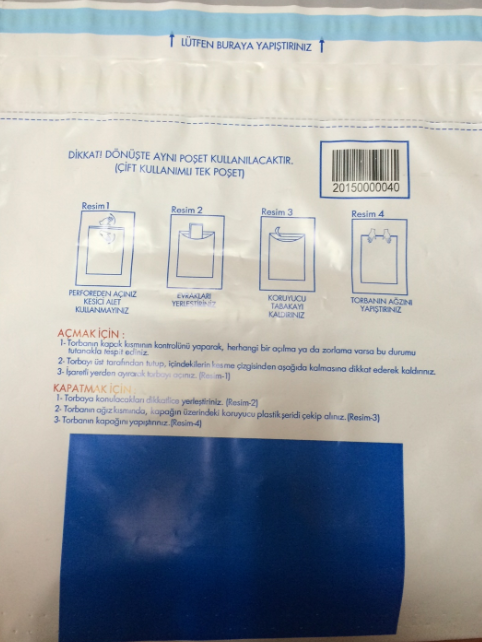 Kendine ait sınav evrakında hata olması nedeniyle yedek evrak verilen adayların hatalı sınav evrakı (soru kitapçığı veya cevap kâğıdı) Sınav Evrakı Dönüş Poşeti içine konularak poşet kapatılmalıdır.
Sınav başladıktan sonra yedek evrak ihtiyacı belirdiyse (sınav sırasında evrakta tahribat oluştuysa vb.) yedek evrak temin edilene kadar geçen süre, ilgili adayın mağduriyetini önlemek amacıyla sadece bu aday için sınav süresine eklenmelidir.
<number>
ÖLÇME DEĞERLENDİRME VE
SINAV HİZMETLERİ GENEL MÜDÜRLÜĞÜ
GÖREVLİ  İHMALLERİ
Sınav salonuna cep telefonu veya herhangi bir elektronik cihaz ile gelmek, 
Gazete ,kitap vb. okumak, birbirleriyle konuşmak, 
Sınava girmeyen adayın soru kitapçığını okumak,
Soru kitapçıklarını incelemek, soru kitapçığını dışarıya çıkarmak ve fotokopisini çekmek
Adaylara cevaplamada yardım etmeye kalkışmak
Görevli olduğu salonun dışında dolaşmak,  vb. durumlar tutanağa eklenmeli ve  ayrıca yazılı olarak İlçe Sınav Yürütme Komisyonuna bildirilmelidir.

 İlçe Bölge Sınav Yürütme Komisyonu durumu İl Bölge Sınav Yürütme Komisyonuna bildirmelidir.
<number>
ÖLÇME DEĞERLENDİRME VE
SINAV HİZMETLERİ GENEL MÜDÜRLÜĞÜ
Dinlediğiniz İçin Teşekkürler...
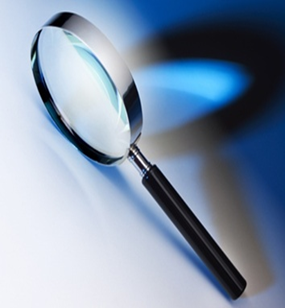 <number>